Bachelor of Science(Civil/Structural Engineering)
BXX004C Industrial Design (BCS) Workshop

Building Information Modelling (BIM)
and the use of Autodesk Revit

Karoline Figueiredo
Agenda
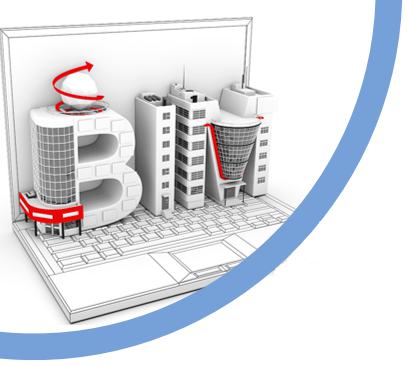 Day 1 – Nov, 30
BIM: concept, its importance for civil engineering and its advantages
Knowing the Revit interface
Revit Families and Revit Template
Day 2 – Dec, 01
Architectural modelling 
Most important modelling tools
Case study development from start to finish
Building Information Modelling (BIM)
and the use of 
Autodesk Revit
Day 3 – Dec, 02
Project Documentation
Possibility of Analysis and Simulations
Printing your Views and Sheets
Historical Evolution
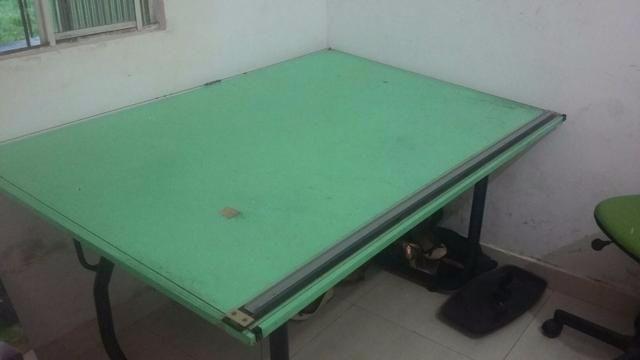 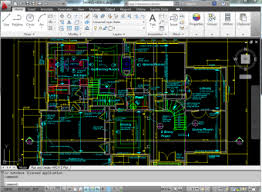 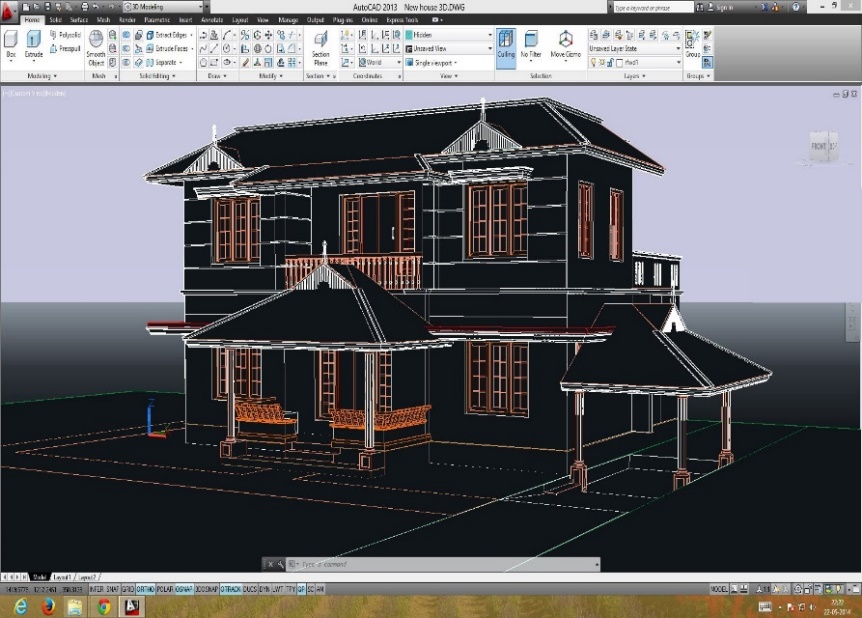 Historical Evolution
2000
1957
Dr. Patrick J. Hanratty, known as the "Father of CAD”, wrote Pronto, an early commercial numerical control programming language
Revit, a building information modelling software for AEC Industry professionals, was launched
1982
2002
Autodesk launched AutoCAD, the first 2D design CAD software made for PCs instead of mainframe computers
Autodesk purchased Revit, which allowed more research, development and improvement of the software.
CAD vs. BIM
CAD – Computer Aided Design
BIM – Building Information Modelling
When creating BIM projects, you develop a 3-D digital model of the building that has available all the information necessary for graphic expression, constructive analysis, materials takeoff, costs and deadlines, and everything that is interesting for the project.
When creating CAD projects, be it architectural, engineering or installation design, you develop a virtual design through points and lines, being necessary to create one by one until you have all the elements for your project at the final level.
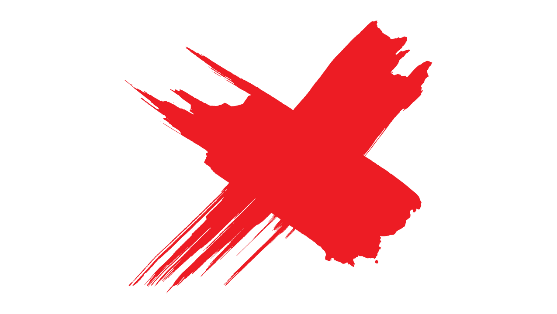 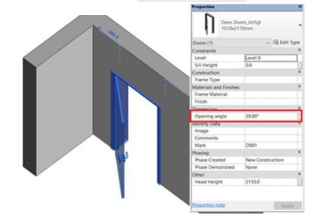 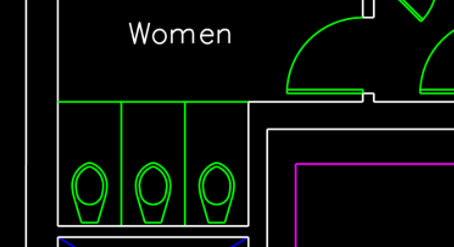 BIM Methodology
DESIGN AND VISUALIZATION
Test various types of solutions for buildings, have a complete spatial view, etc.
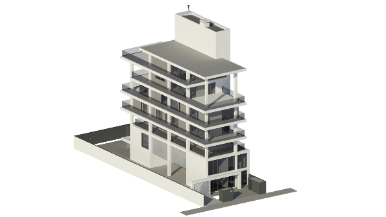 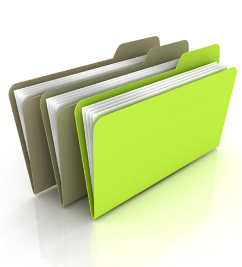 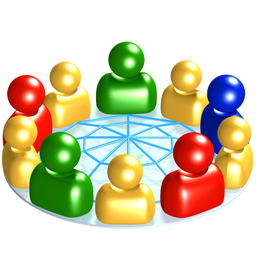 COLLABORATION AND COMPATIBILIZATION
Multidisciplinary participation incorporated, where everyone has a global understanding of the project. Verification of model incompatibility, identifying overlaps, conflicts, errors and omissions.
QUANTIFICATION AND DOCUMENTATION
Automatic and accurate quantification of materials, automated budget, documentation of all information, etc.
BIM Dimensions
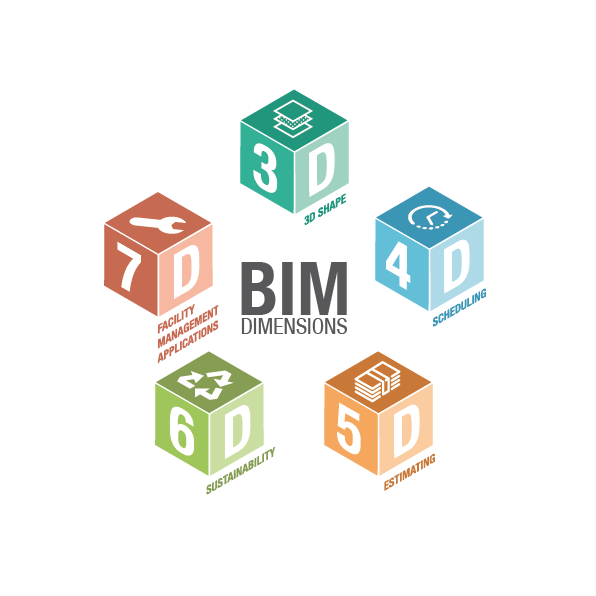 The clear advantages of BIM solutions
Pre-Construction
During Construction
Post-Construction
Project evaluation made quickly, as all information related to all phases of the project is centralized in the same digital model;

Decisions made in other phases can be audited, and lessons applied to future projects can be generated;

The BIM model can be fed with information regarding the use and maintenance of the building so that the digital model can be used as a tracking tool.
Constantly monitor project progress in real-time;

Safer construction, with hazards predicted in advance;

If changes need to be made during the construction work, the project can be easily updated, and modifications can be tested on the digital model;

Use the BIM model linked to virtual reality to help monitor the work.
Different project alternatives can be tested quickly;

Analysis of costs, human resources, energy, acoustics, lighting, impacts, etc;

Improvement in the decision-making process;

Work done collaboratively, without loss of information;

Design interference between disciplines corrected before construction.
Projects Examples
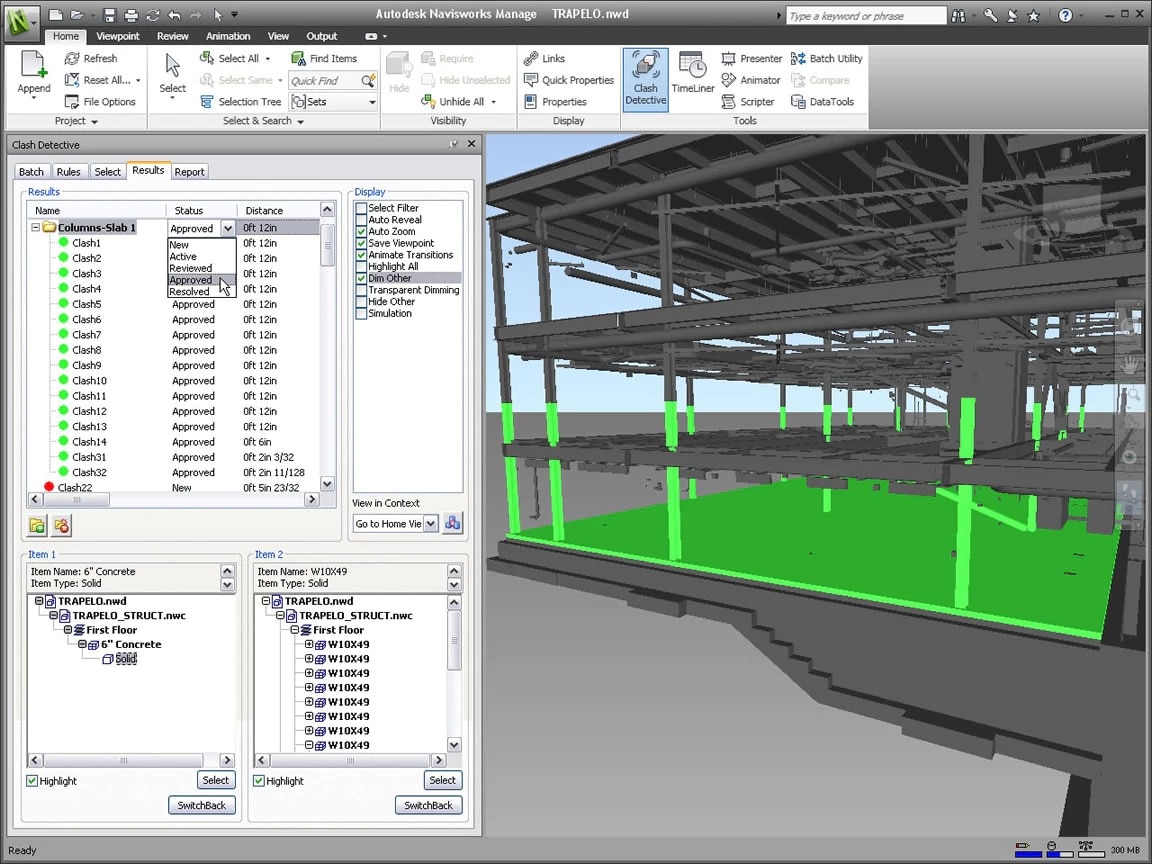 Projects Examples
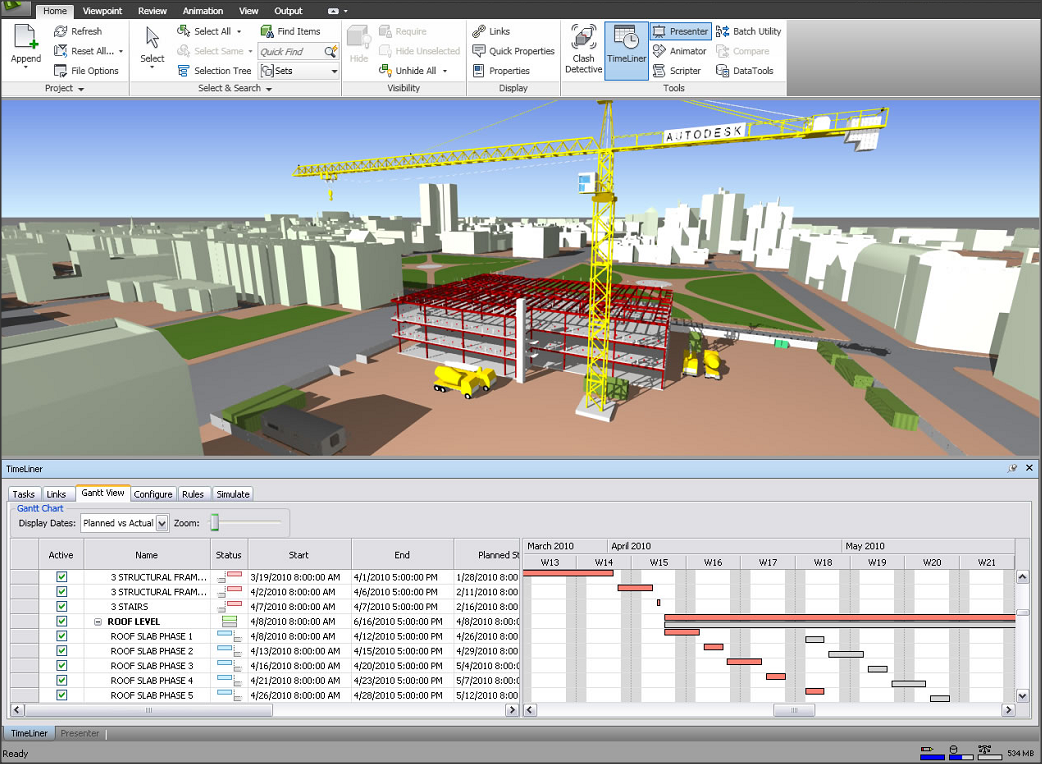 Projects Examples
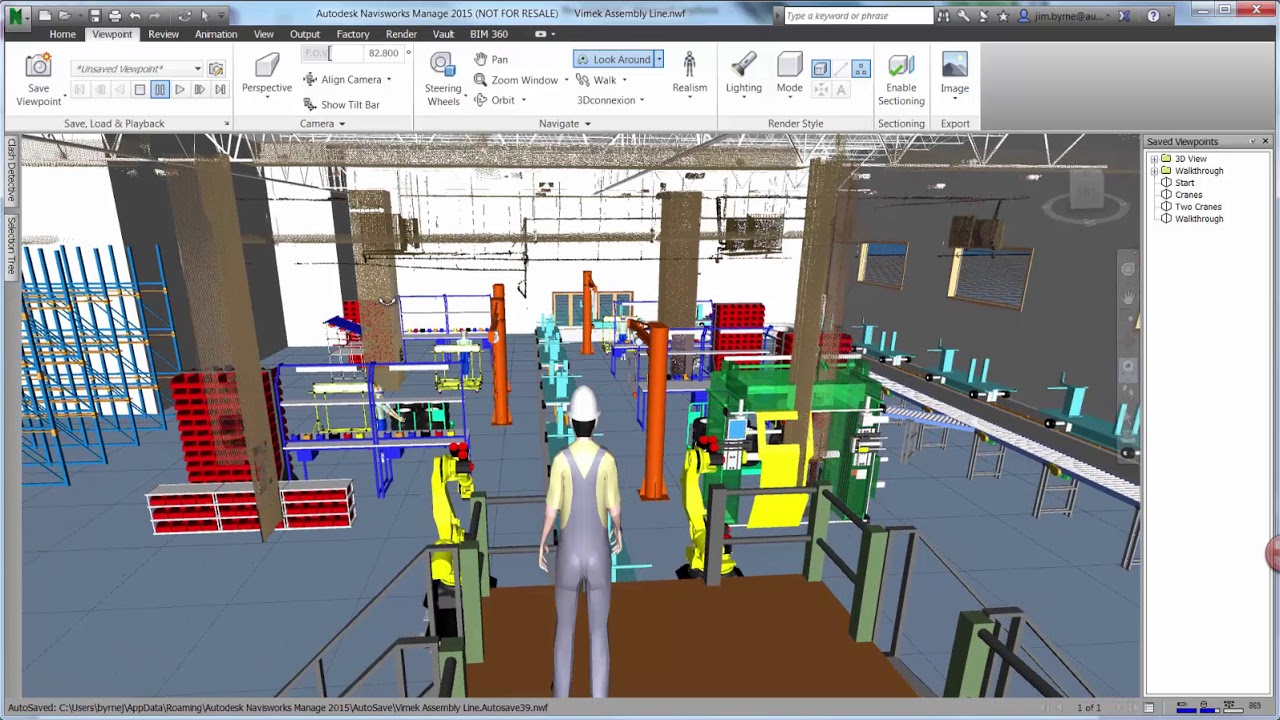 Projects Examples
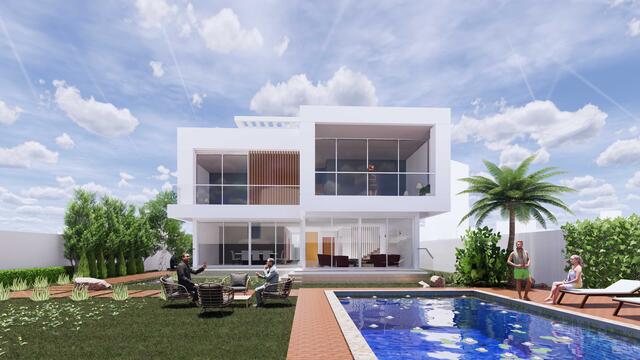 Projects Examples
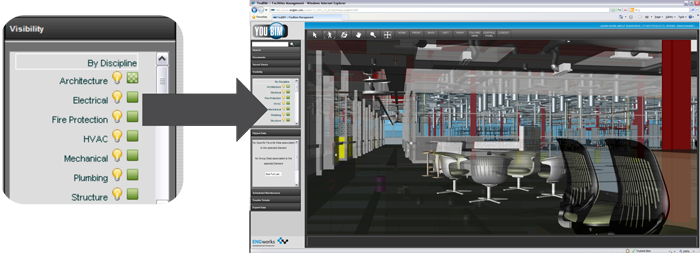 References
Munir, M., Kiviniemi, A., Jones, S.W. and Finnegan, S. (2020), "The business value of BIM for asset owners: a cross-case analysis", Journal of Facilities Management, Vol. 18 No. 5, pp. 469-486. https://doi.org/10.1108/JFM-06-2020-0037

Hong, Y., Hammad, A.W.A., Sepasgozar, S. and Akbarnezhad, A. (2019), "BIM adoption model for small and medium construction organisations in Australia", Engineering, Construction and Architectural Management, Vol. 26 No. 2, pp. 154-183. https://doi.org/10.1108/ECAM-04-2017-0064

https://www.autodesk.com.br/products

https://www.createdigital.org.au/bim-can-be-a-game-changer-for-construction-industries/
Time to practice!
Let's start our project on Revit.